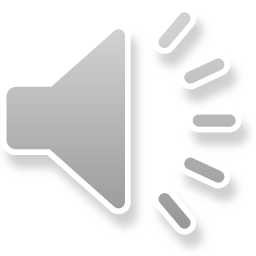 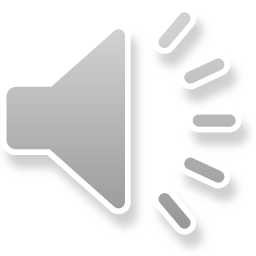 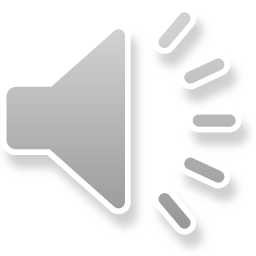 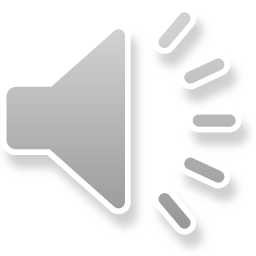 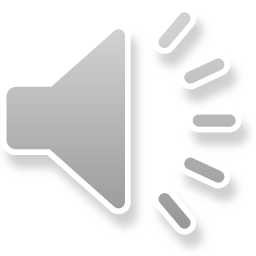 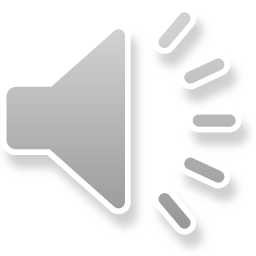 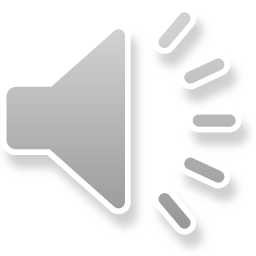 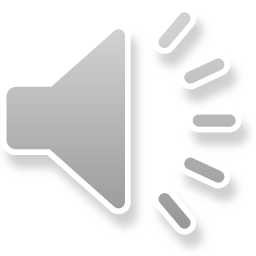 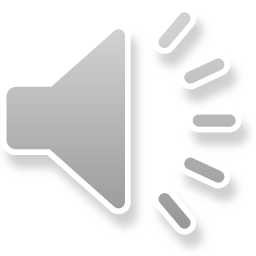 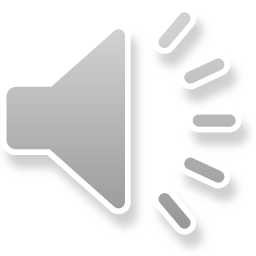 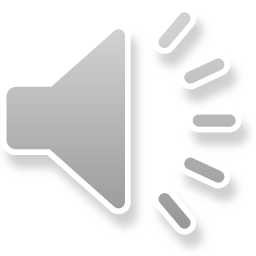 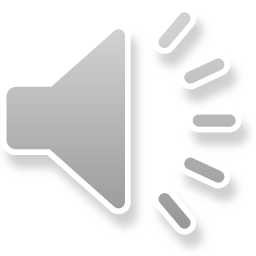 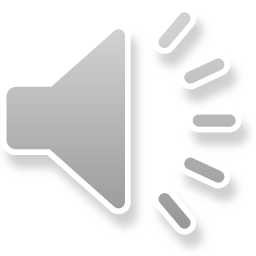 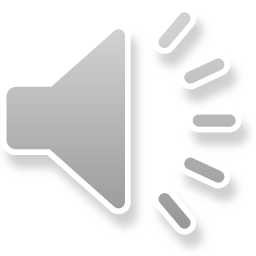 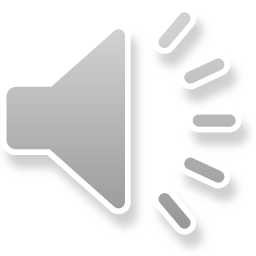 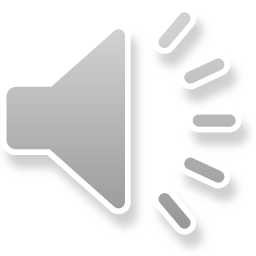 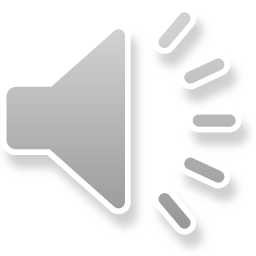 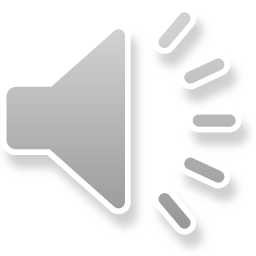 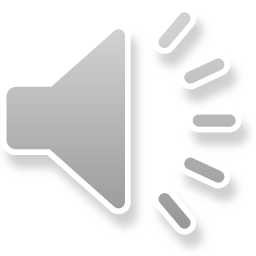 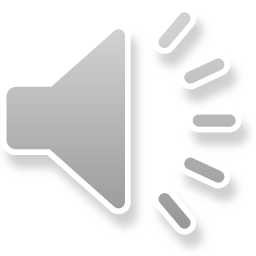 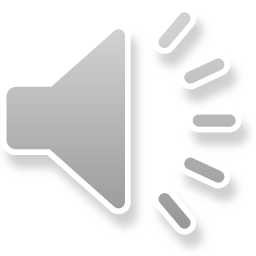 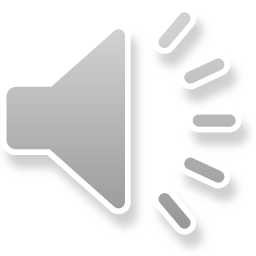 I. QUESTION
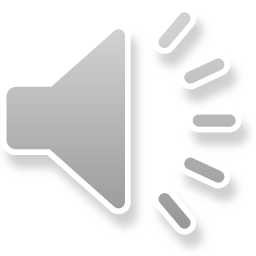 1.What shape is it?
- It’s a ...
2. What color is this circle?
- It’s ...
3. What shape is the TV?  - It’s a ...
I. QUESTION
4. Can you make a square? - Yes/No...
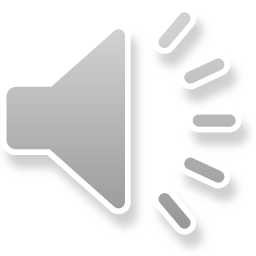 5. What shape has 3 sides 
and 3 corners? 
- It’s a ... 

6. Where are sides?
7. Where are corners?
II. VOCABULARY
Circle:.................................................
Square:..............................................
Rectangle:..........................................
Triangle:.............................................
Star:...................................................
III. EXERCISES:
1.Which is different in shape?
III. EXERCISES:
2.Classify the pictures in correct box:
III. EXERCISES:
3. Match the pictures with its shape:
Circle
Triangle
Square
Rectangle
III. EXERCISES:
4. Draw the shape:
III. EXERCISES:
5. Write name of shapes:
III. EXERCISES:
6. Color the SQUARE shapes:
III. EXERCISES:
7. Trace the line:
circle square rectangle triangle diamond
III. EXERCISES:
8. Count the shapes: